TIẾNG VIỆT 1
Tập 1
Tuần 15
Tập viết sau bài 76, 77
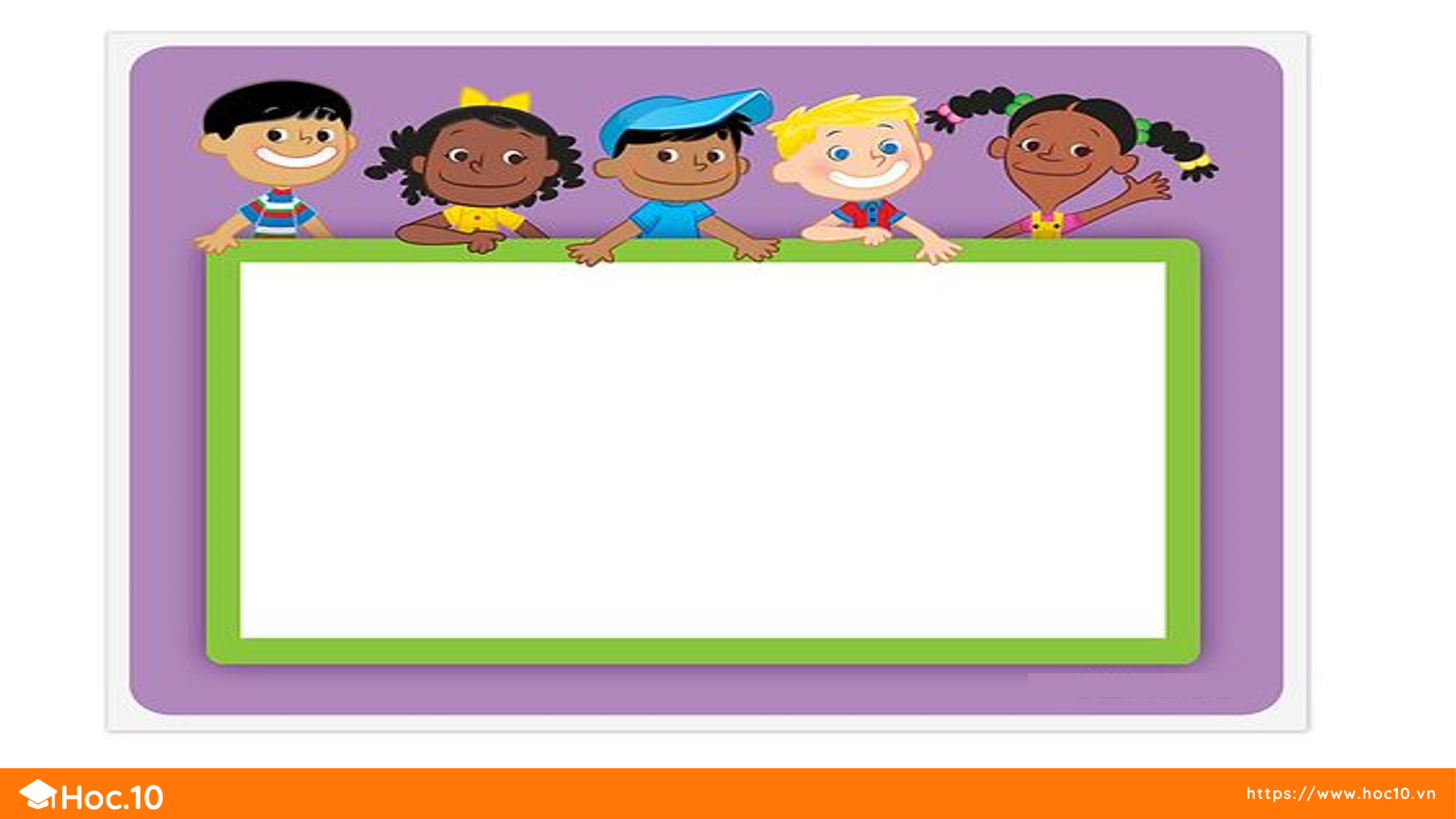 KHỞI ĐỘNG
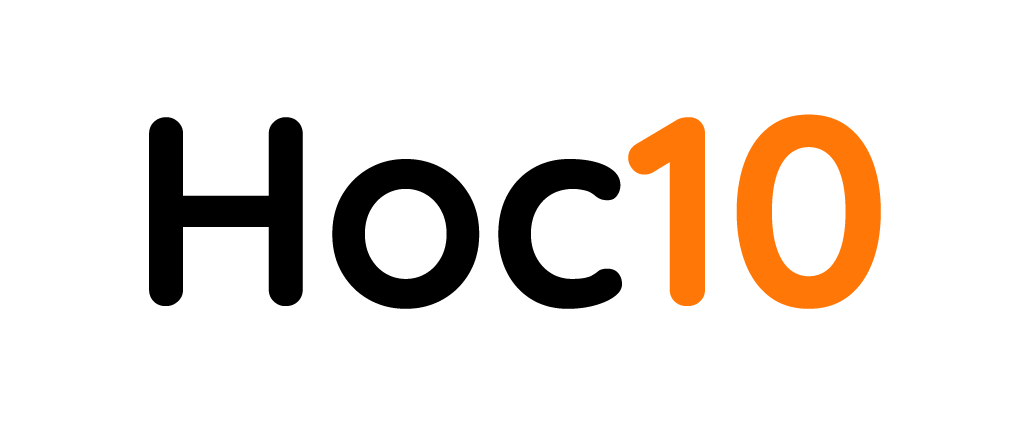 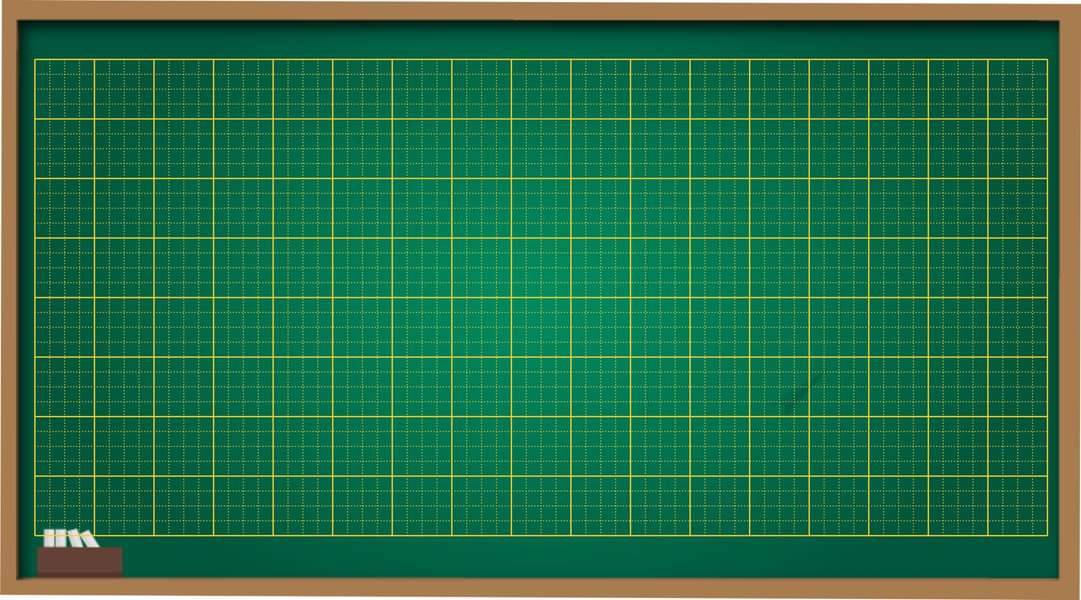 Thứ     ngày     tháng     năm 2021
Tập viết
Tiết 29: ươn, ươt, ang, ac, lươn, lướt ván, thang, vạc
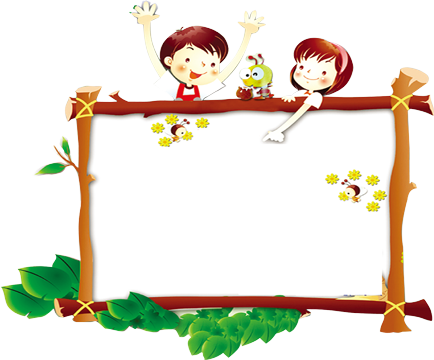 KHÁM PHÁ
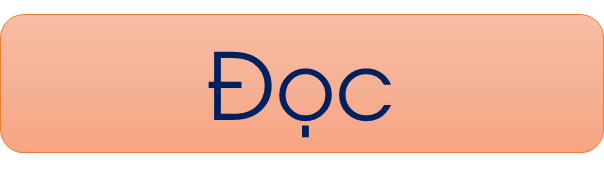 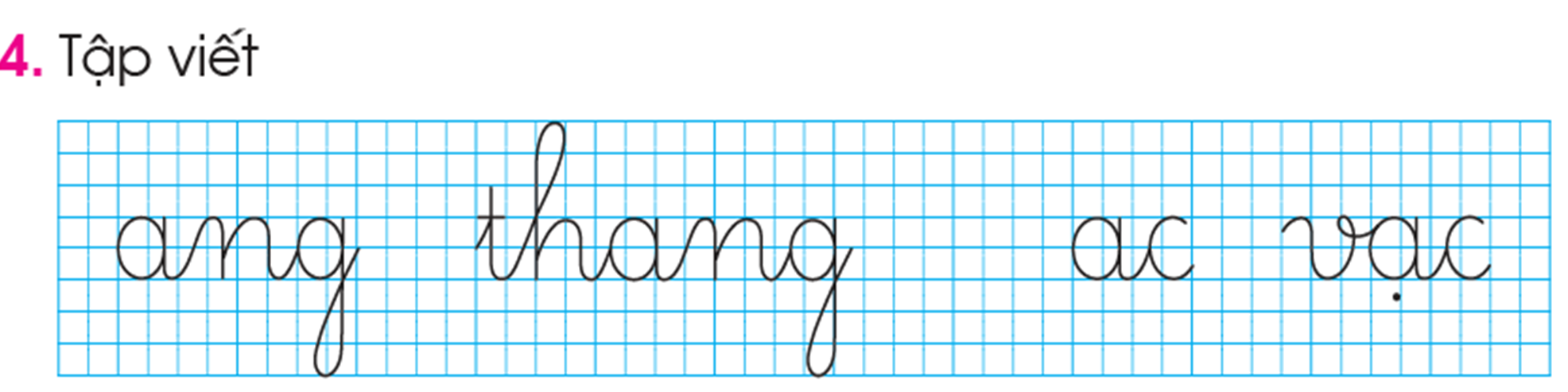 QUAN SÁT MẪU
Em hãy nêu cách viết và độ cao các con chữ ?
Độ cao 2 li là các con chữ: u, ơ, ư, n.
Độ cao 5 li là con chữ: l.
QUAN SÁT MẪU
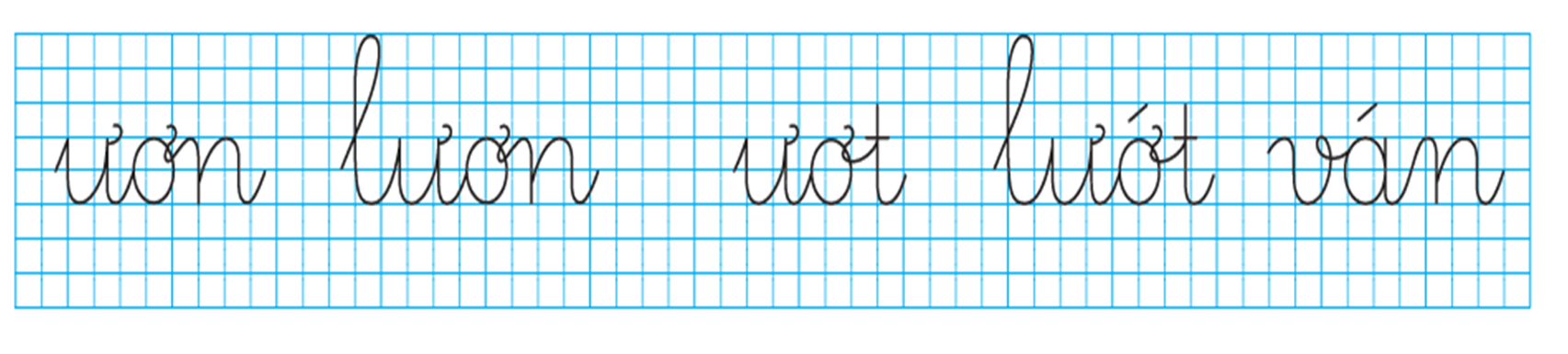 Em hãy nêu cách viết và độ cao các con chữ ?
Độ cao 2 li là các con chữ: u, ơ, ư, n,v.
Độ cao 5 li là con chữ:l.
Độ cao 3 li là con chữ: t.
QUAN SÁT MẪU
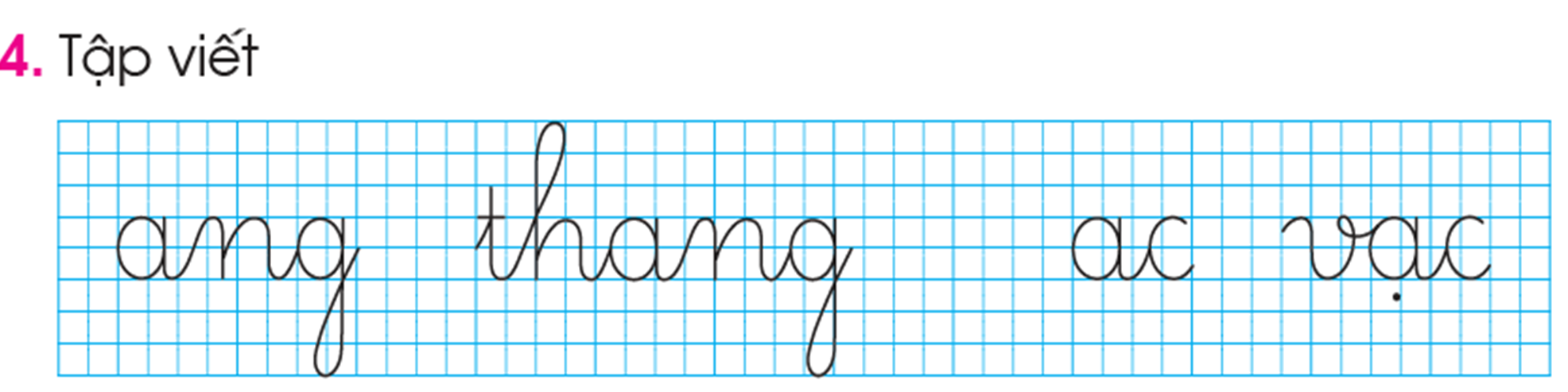 Em hãy nêu cách viết và độ cao các con chữ ?
Độ cao 2 li là các con chữ: a, n.
Độ cao 5 li là các con chữ:l, g, h.
Độ cao 3 li là con chữ: t.
QUAN SÁT MẪU
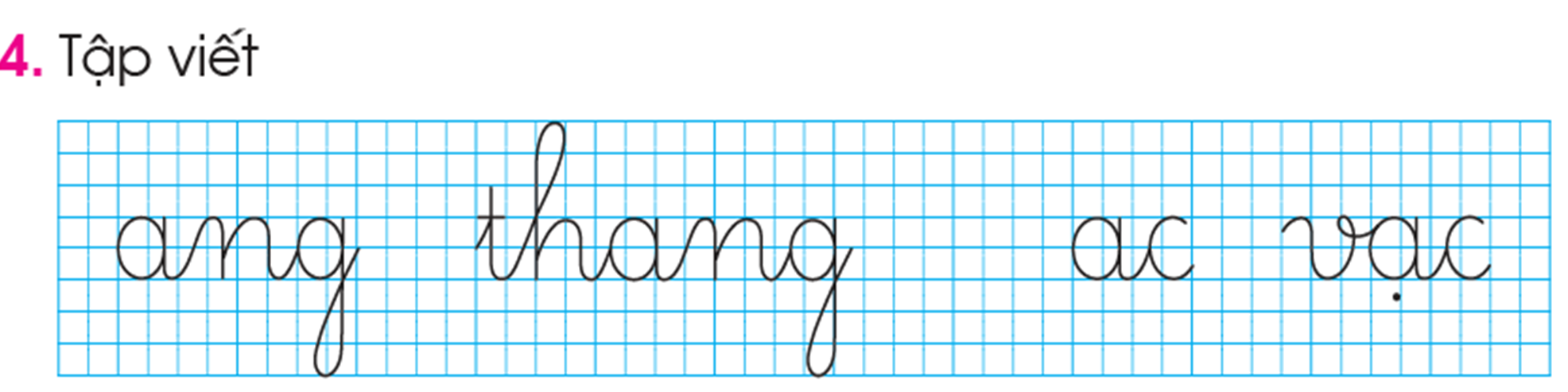 Em hãy nêu cách viết và độ cao các con chữ ?
Độ cao 2 li là các con chữ: a, c, v.
Viết bảng con
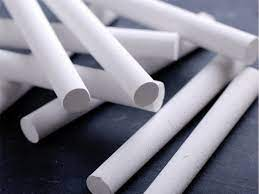 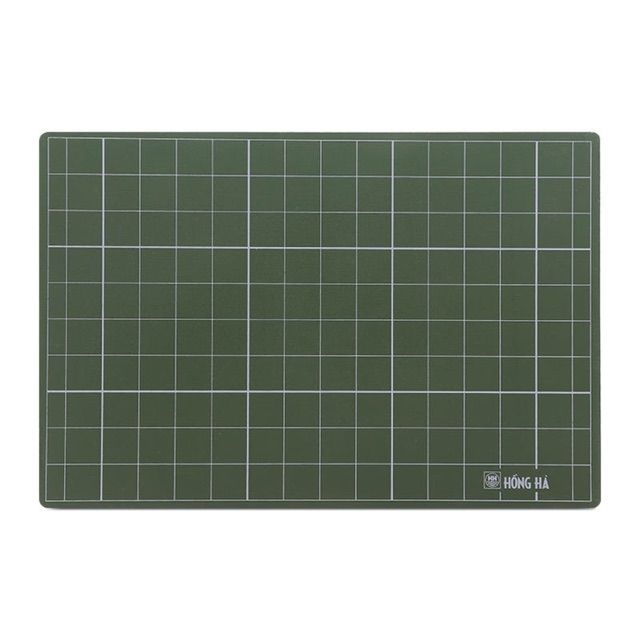 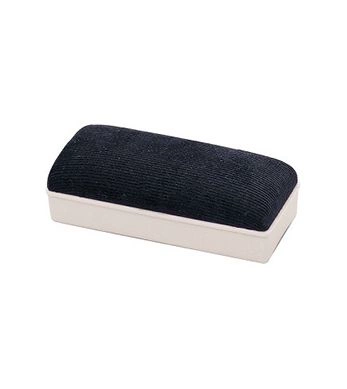 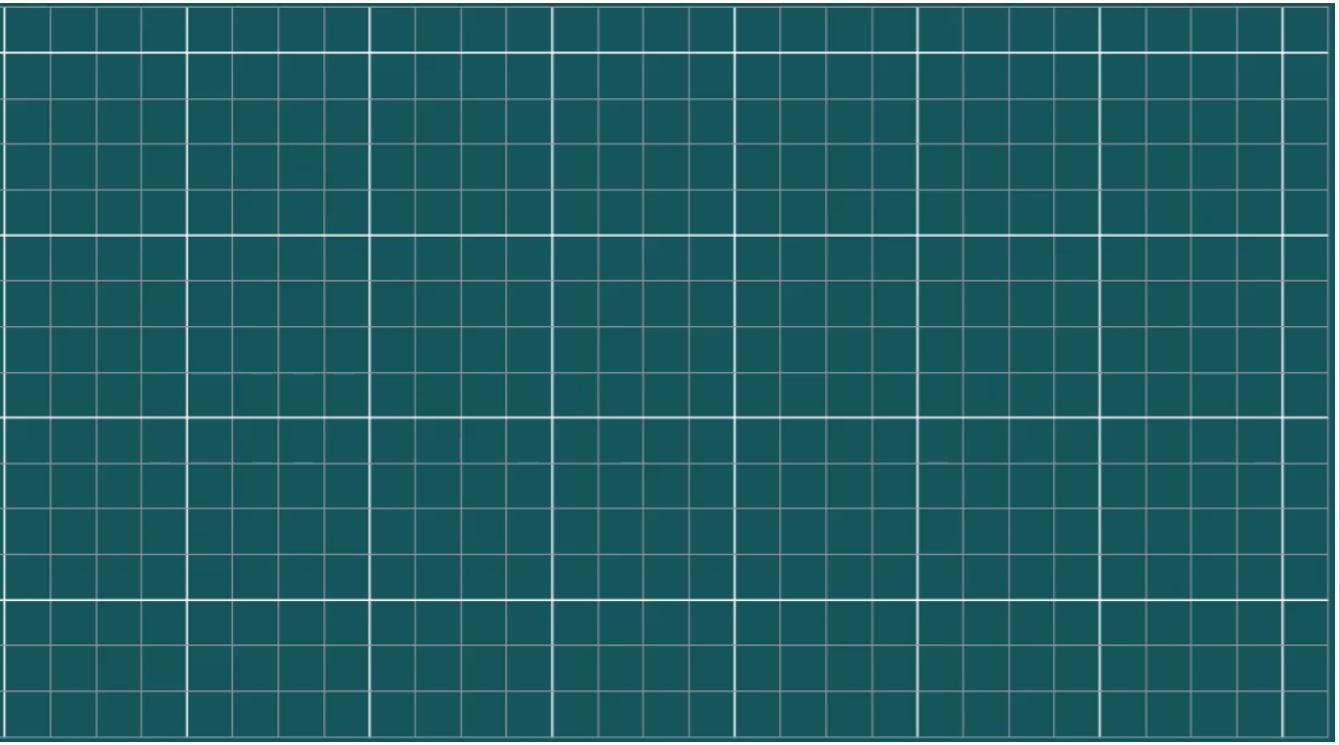 ươn, lươn
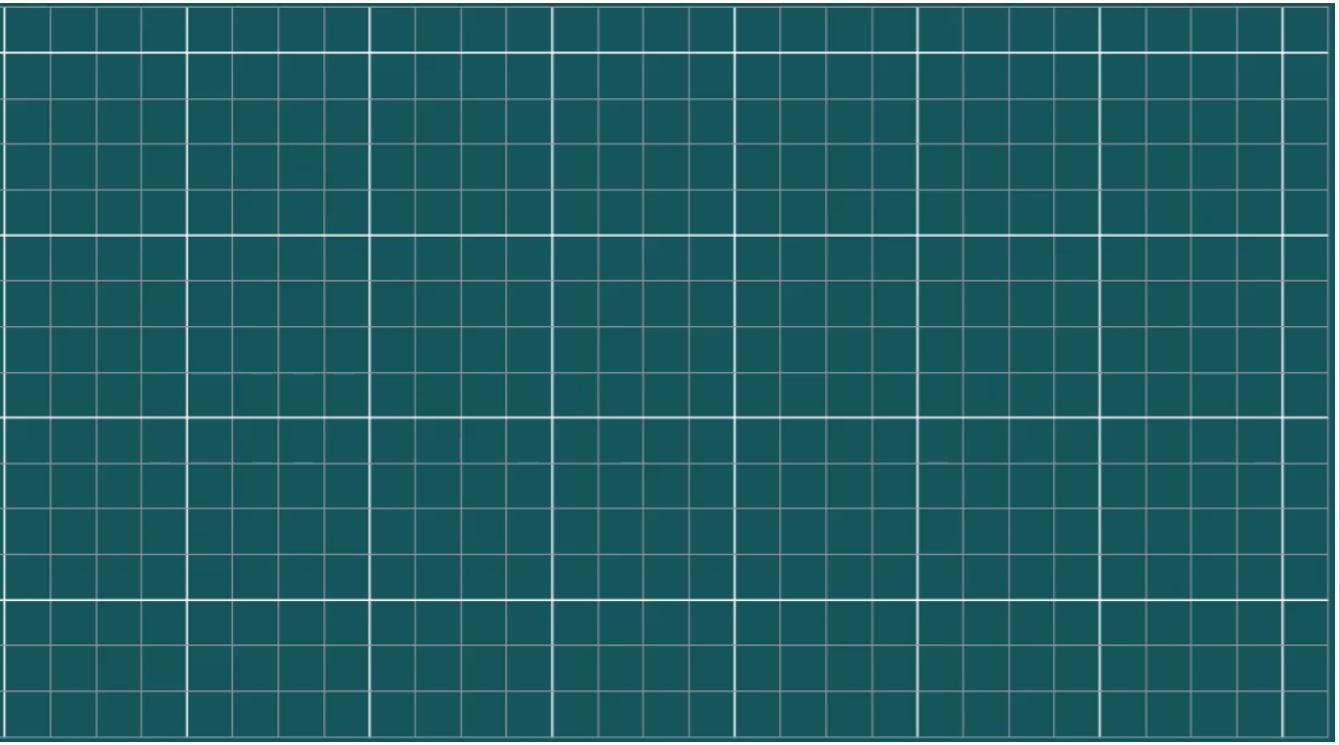 ươt, lướt ván
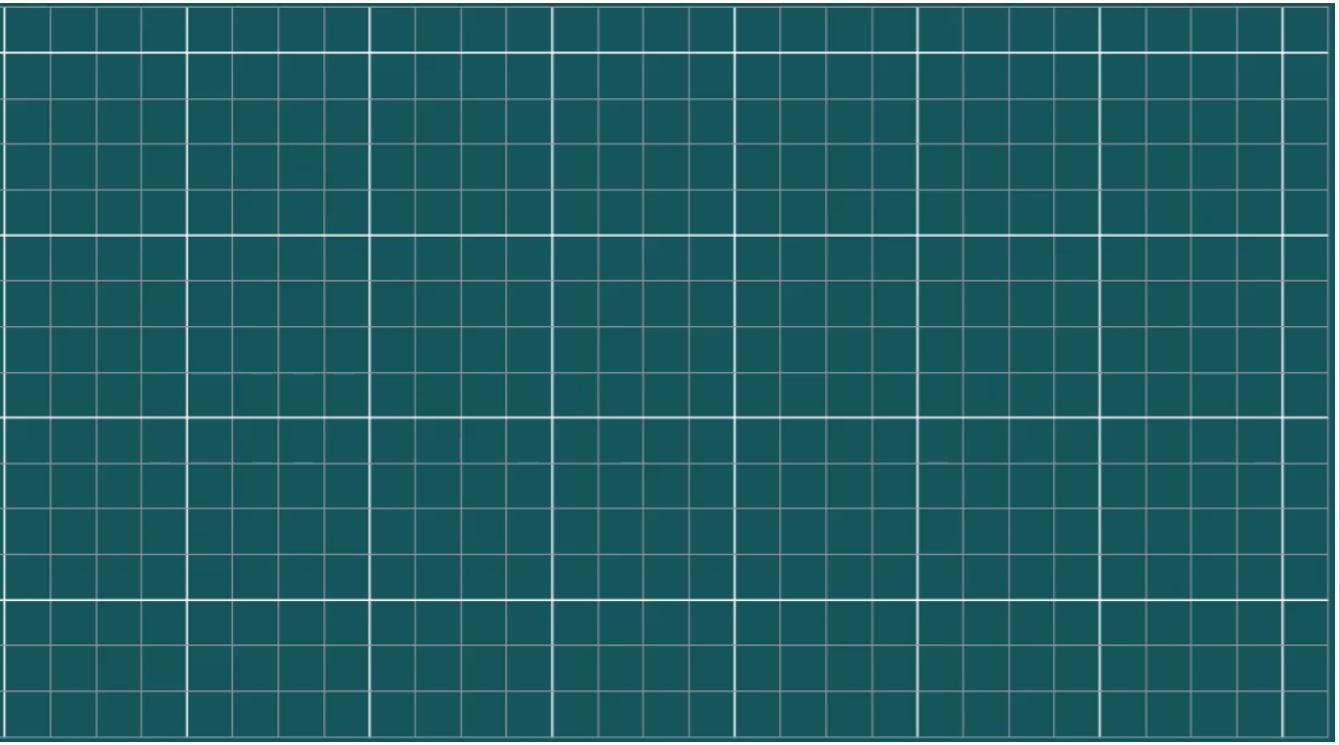 ang, thang
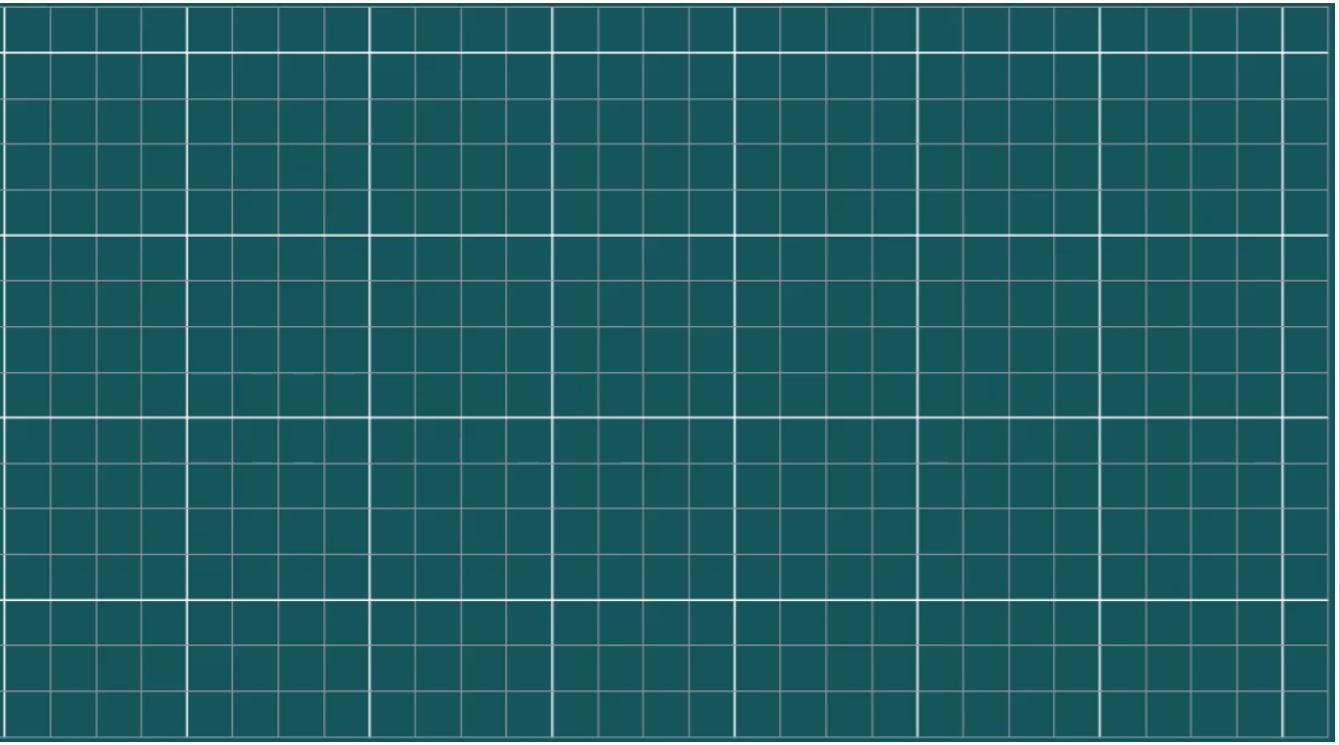 ac, vạc
THƯ GIÃN
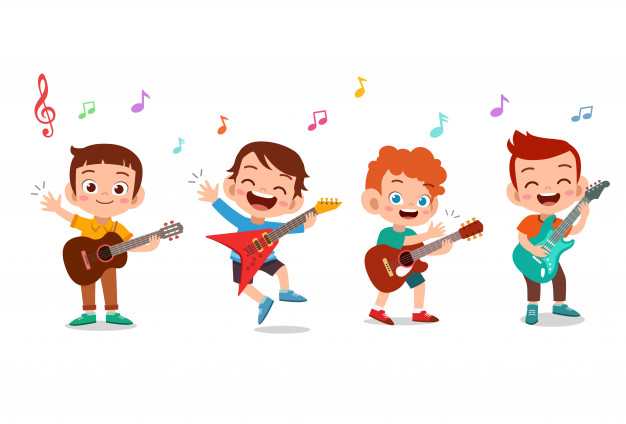 LUYỆN VIẾT VỞ
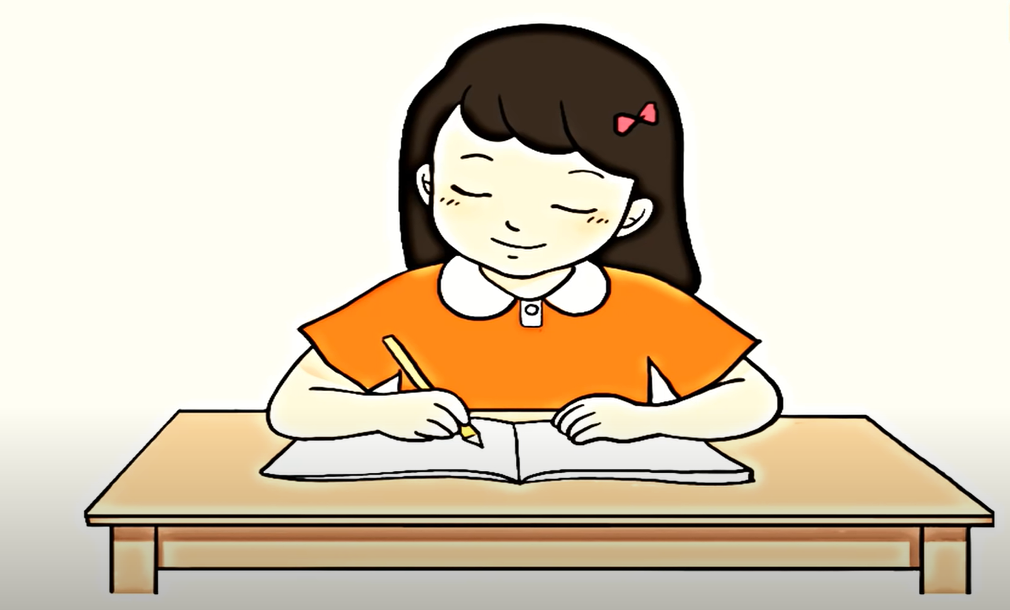 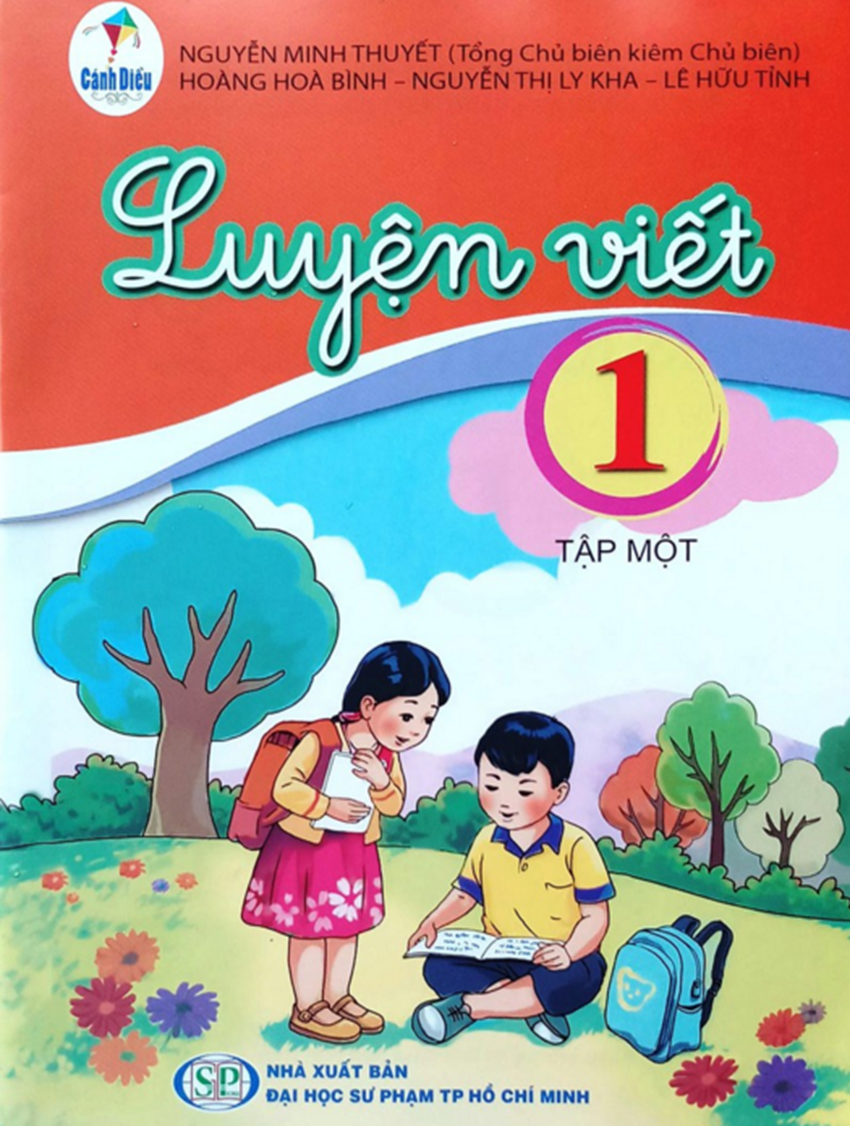 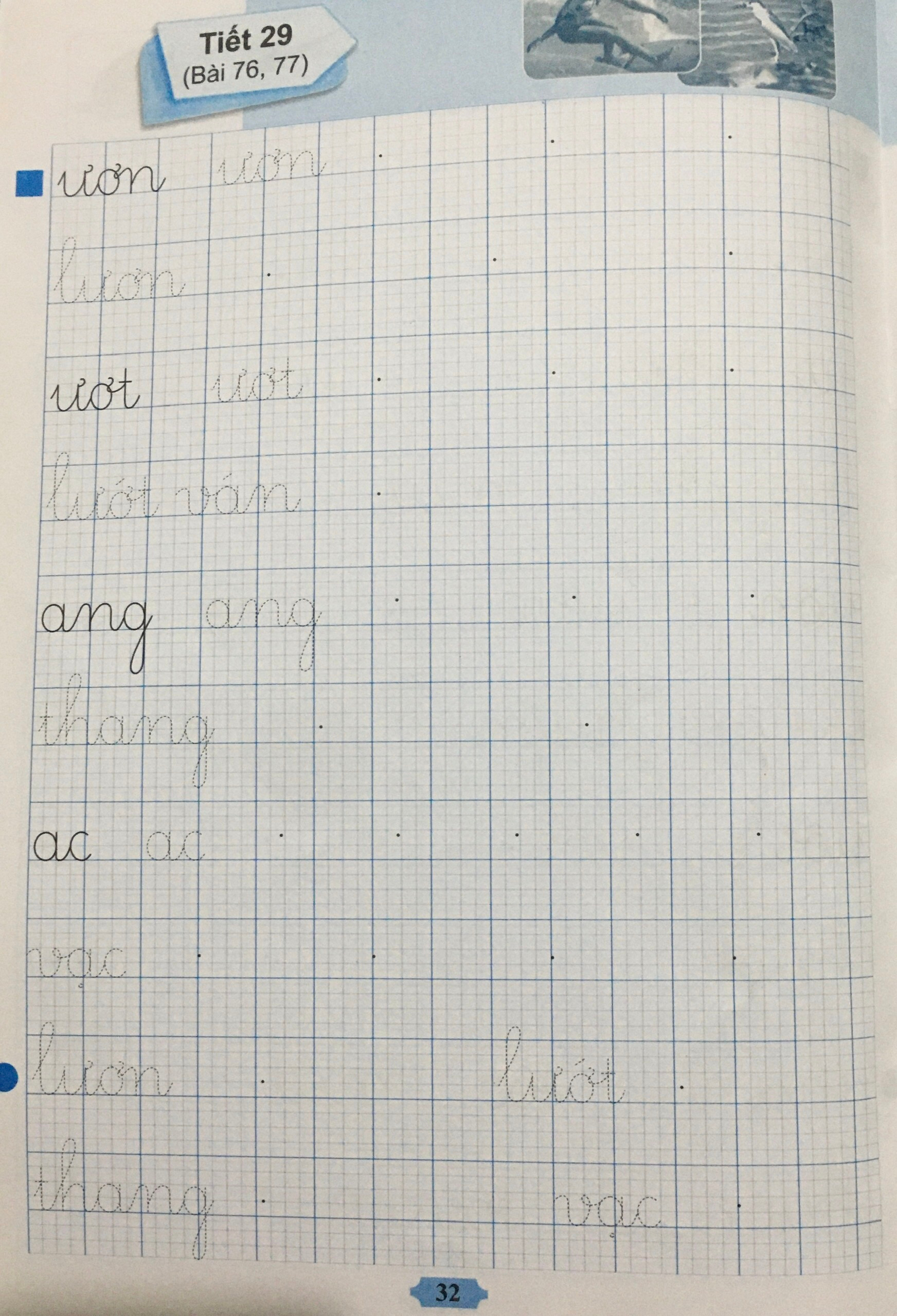 Hoc10 chúc các em học tốt!